Использование песочной  терапии в работе психолога ДОУ
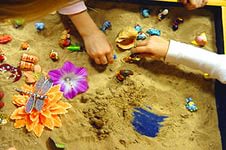 Презентация педагога-психолога высшей категории  МБДОУ № 258 
С.Н. Поповой
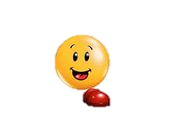 Методологические основы
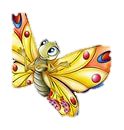 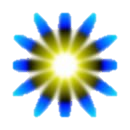 Стадии игры с песком
Оборудование для песочной психотерапии
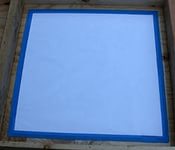 1. Деревянный ящик размером 70х50х9


2. Песок чистый натуральный. 




3. Коллекция миниатюрных игрушек
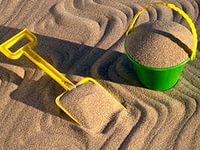 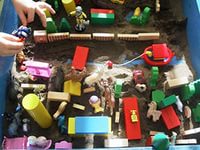 Работа со злостью
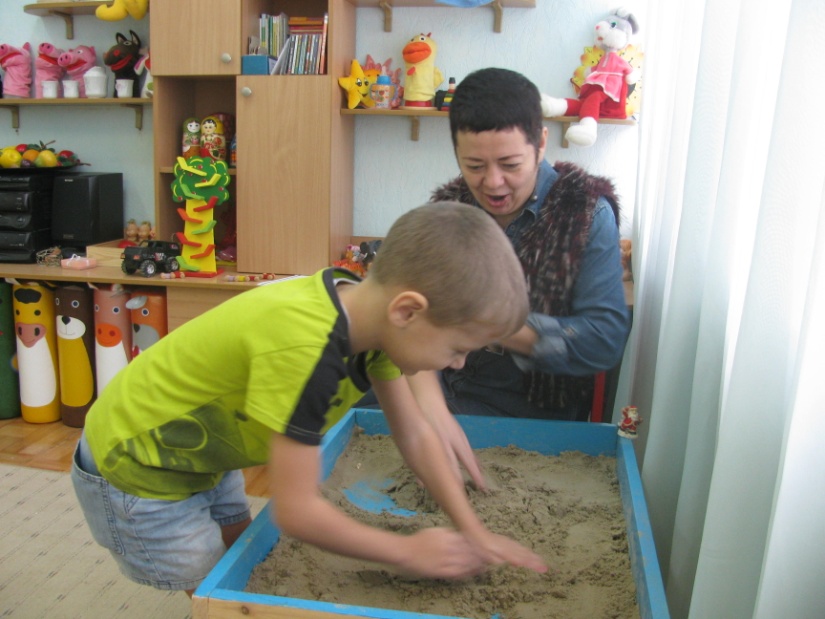 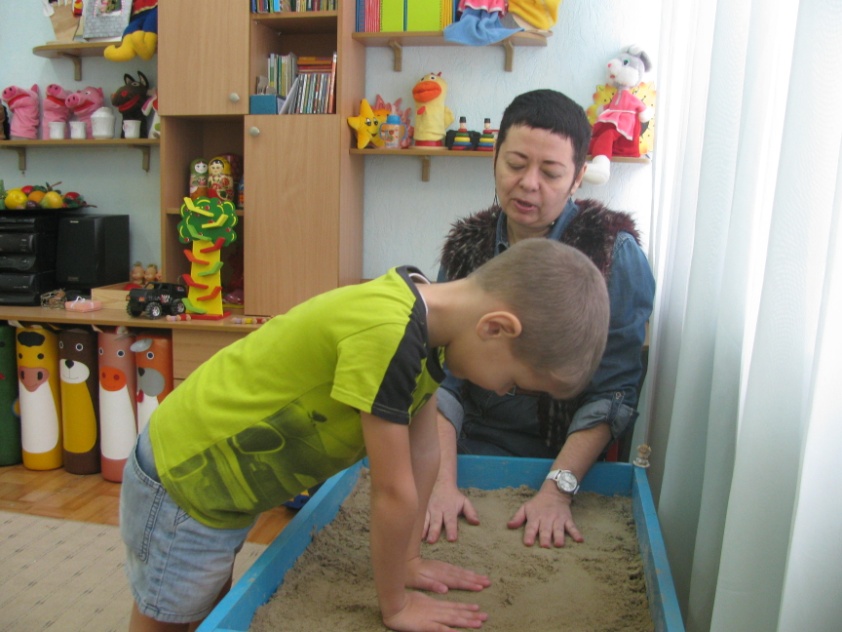 Адаптационные игры
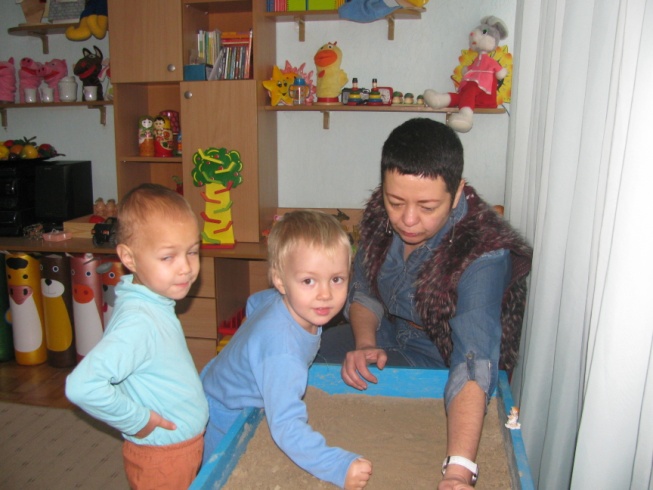 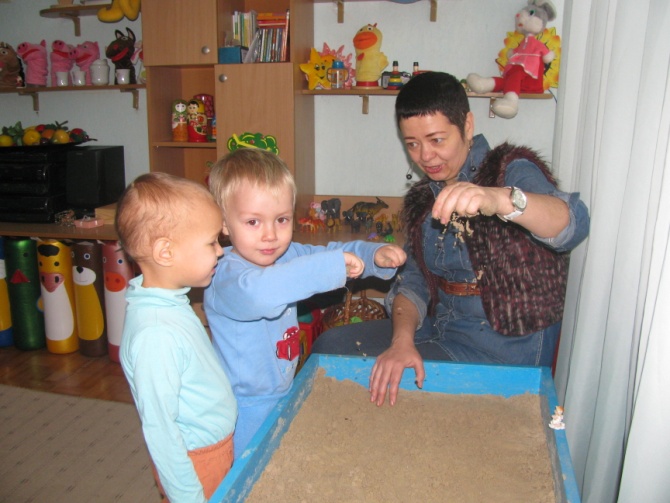 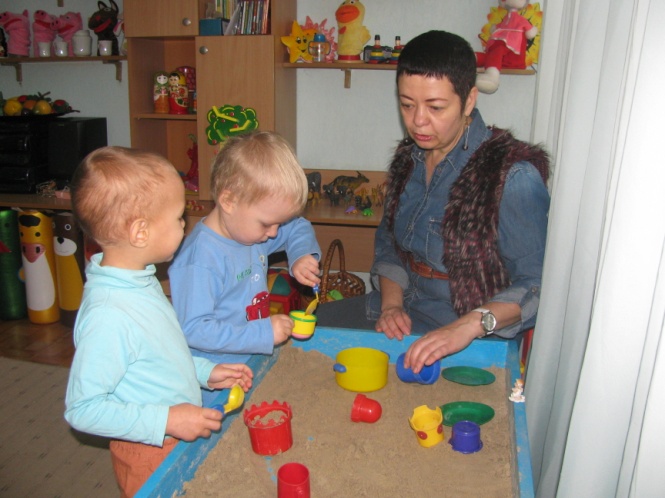 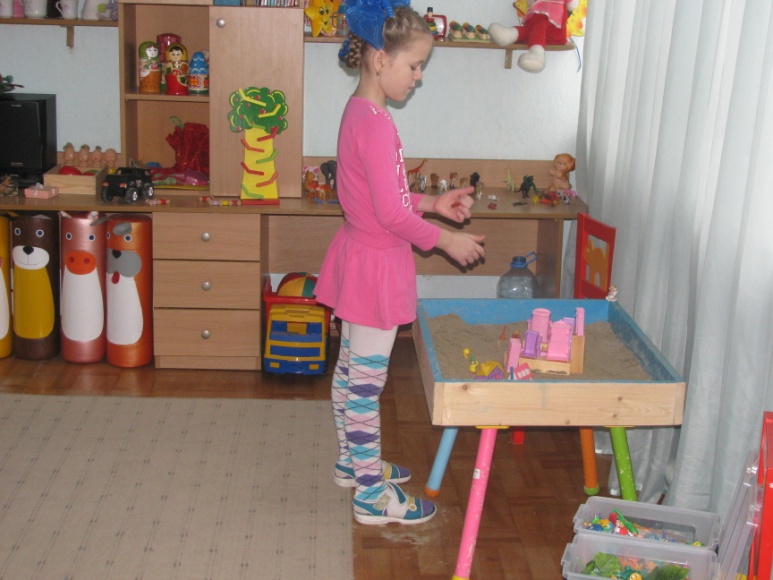 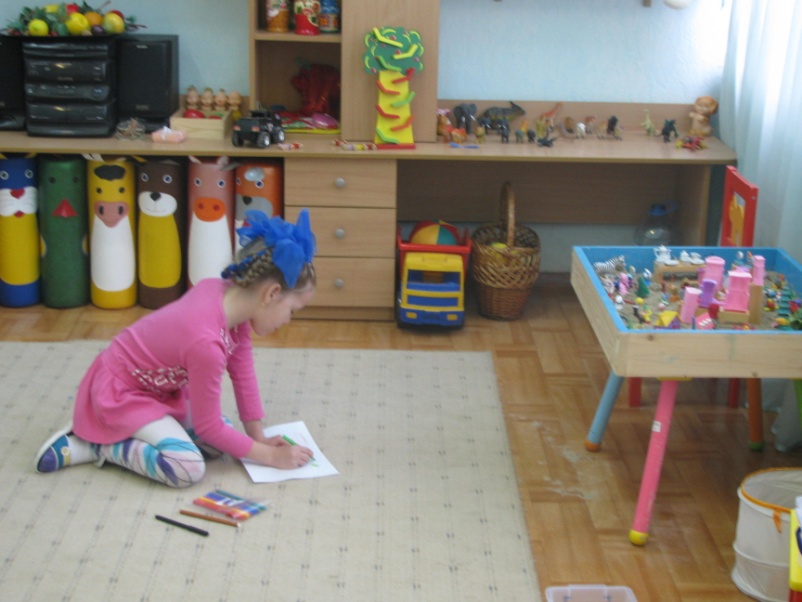 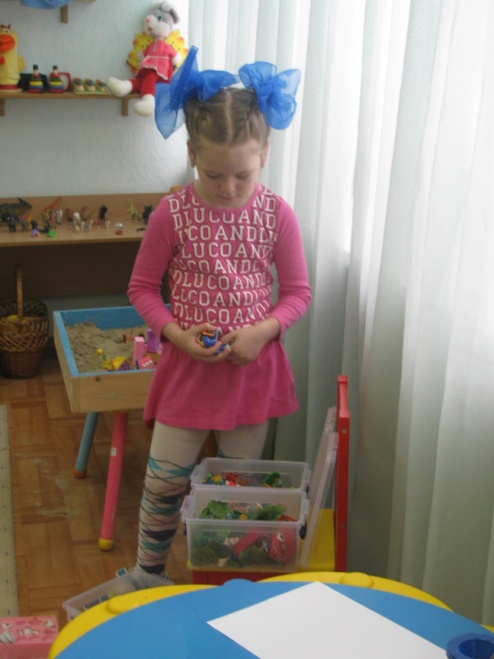 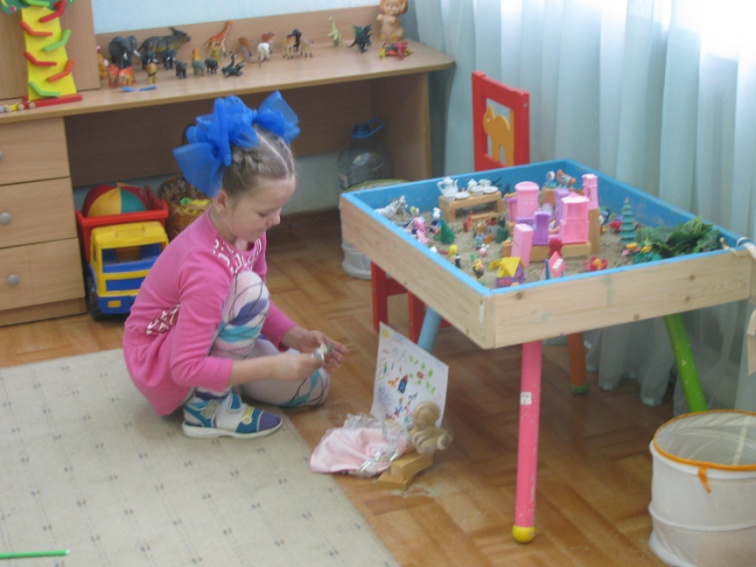 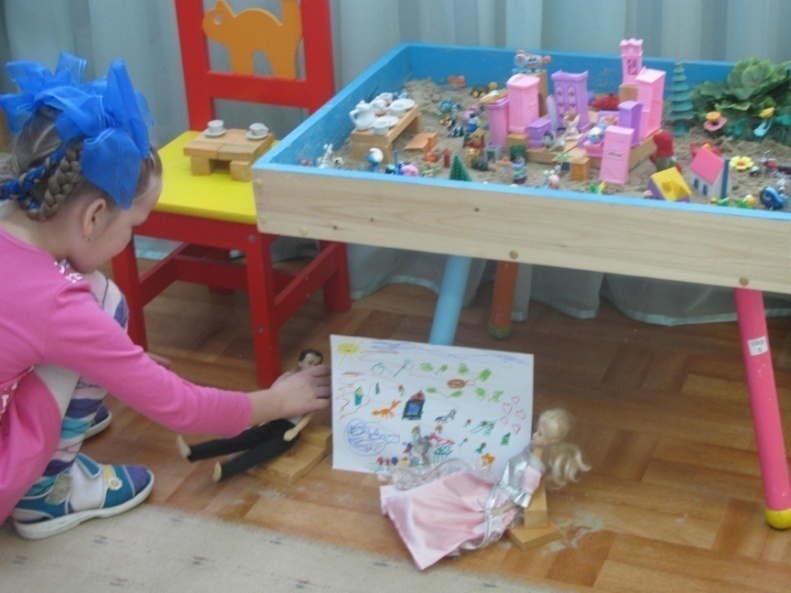 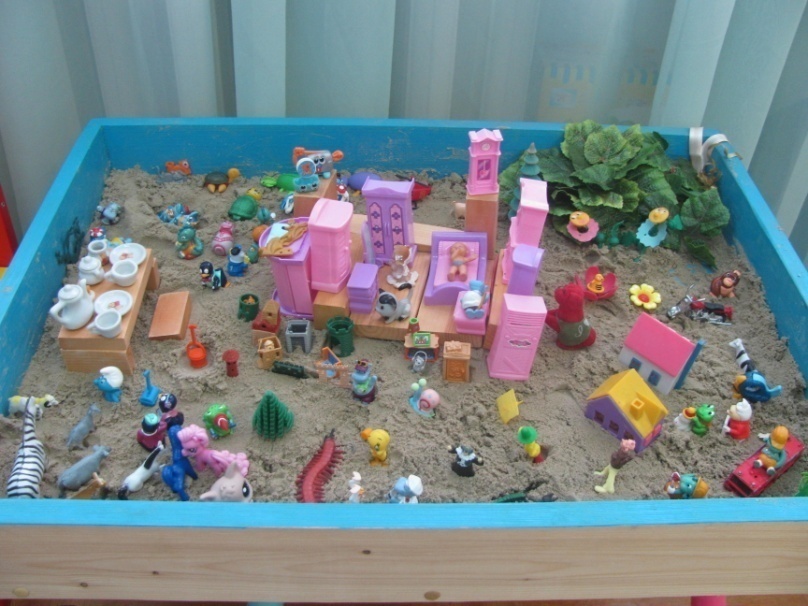 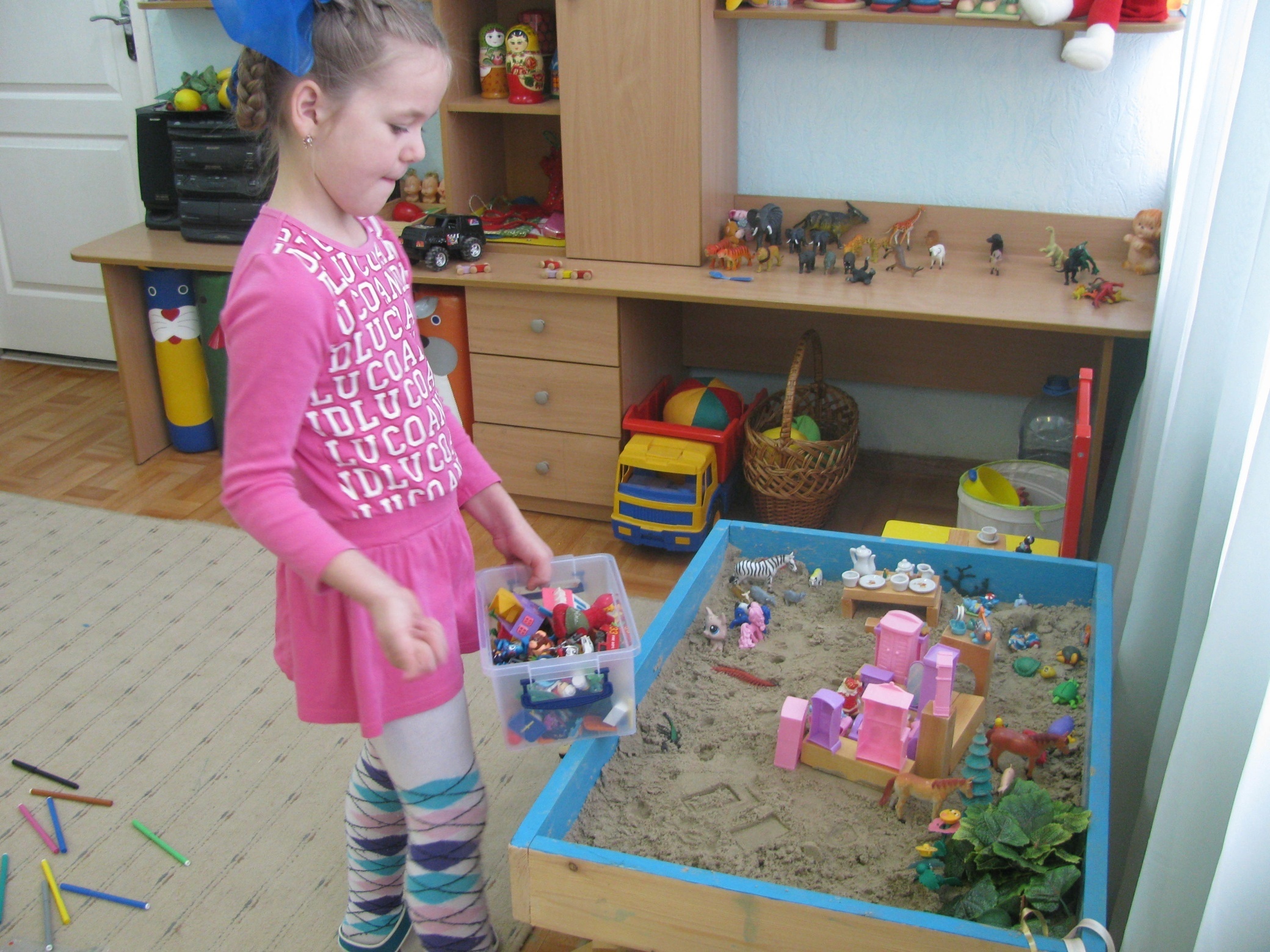